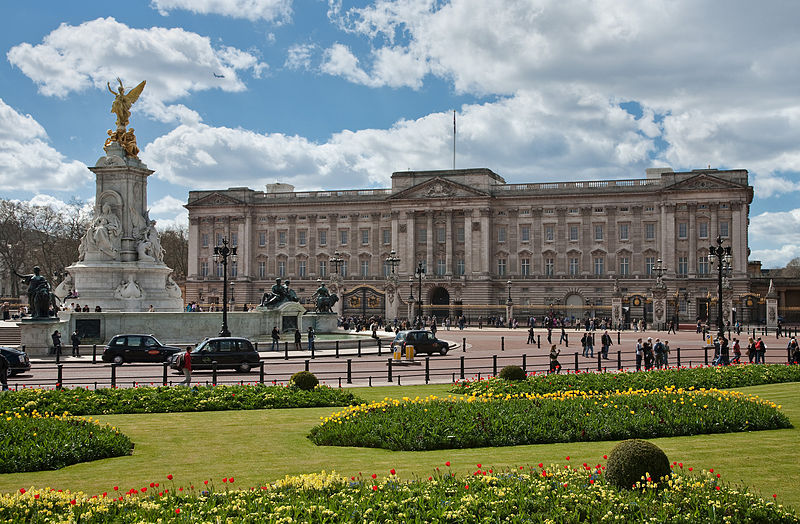 palace
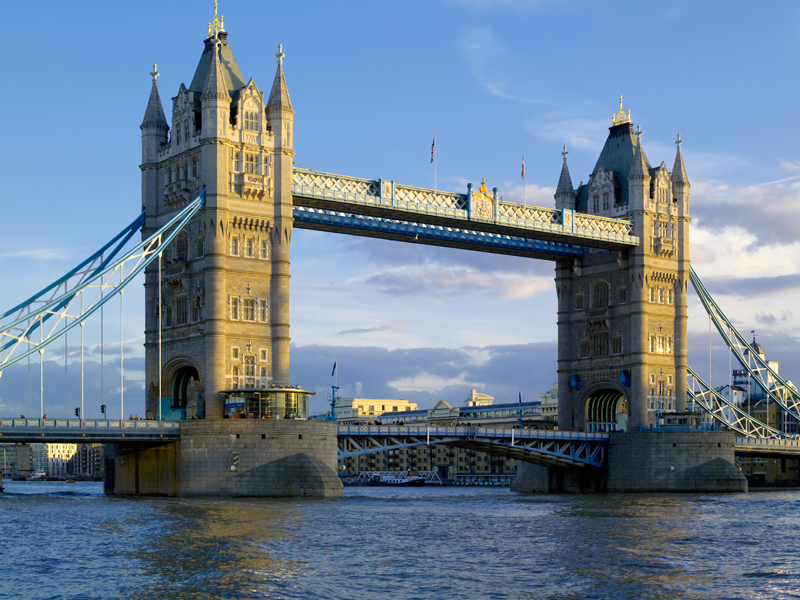 bridge
post office
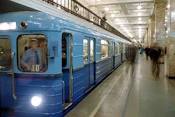 underground
railway station
road                                      straight             far
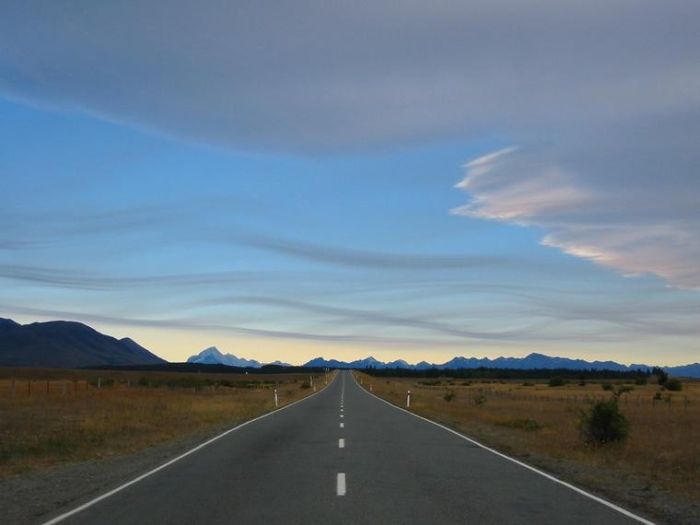 turn
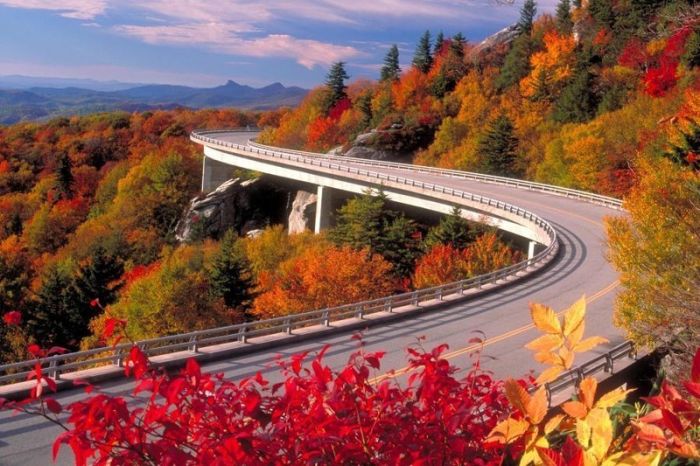 get tomissfrom
get to – добираться доmiss - пропускатьfrom – из, от, с